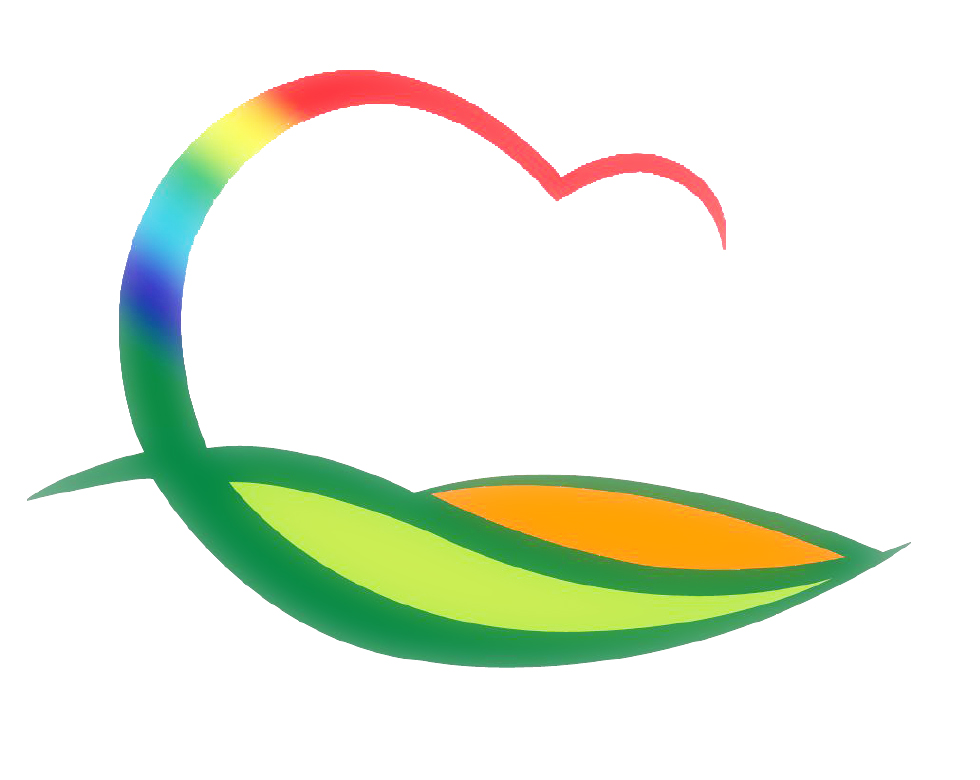 주간업무 (4.25. ~ 5.1.)
도 시 건 축 과
4-1. 지중화 사업 선정을 위한 국회의원 면담
일    시 : 4. 27.(수) 14:00
장    소 : 국회 의원회관 의원(박덕흠) 사무실
참 석 자 : 도시건축과장 외 3명
면담내용 : 23년 전선지중화사업 선정을 위한 의원면담
4-2. 기골로급경사지 정밀안전진단 용역 계획수립 및 집행
대 상 지 : 계산2지구(영동읍 계산리 산13-35번지 일원)
내     용 : 보수·보강 규모 확정 및 사업비 산출(L=380m, H=25m)
4-3. 2022년도 소규모 주민생활편익사업 발주
대 상 지 : 영동읍 주곡리(조현) 가드레일 설치공사 등 7건
사 업 비 : 120백만원
4-4. 농촌마을회관 행복센터 조성사업
대 상 지 : 상촌면 임산리 333-1번지(마을회관 증축 200㎡)
내     용 : 실시설계용역 완료